BIO311 ACADEMIC PRESENTATION SKILLS
Assoc. Prof. Dr. Fadime Kıran
Assoc. Prof. Dr. İlker Büyük
Assist. Prof. Dr. Şeyda Fikirdeşici Ergen
Introduce Your Background and Methods
Don't get bogged down in details
Exceptional presenters balance details with the big picture
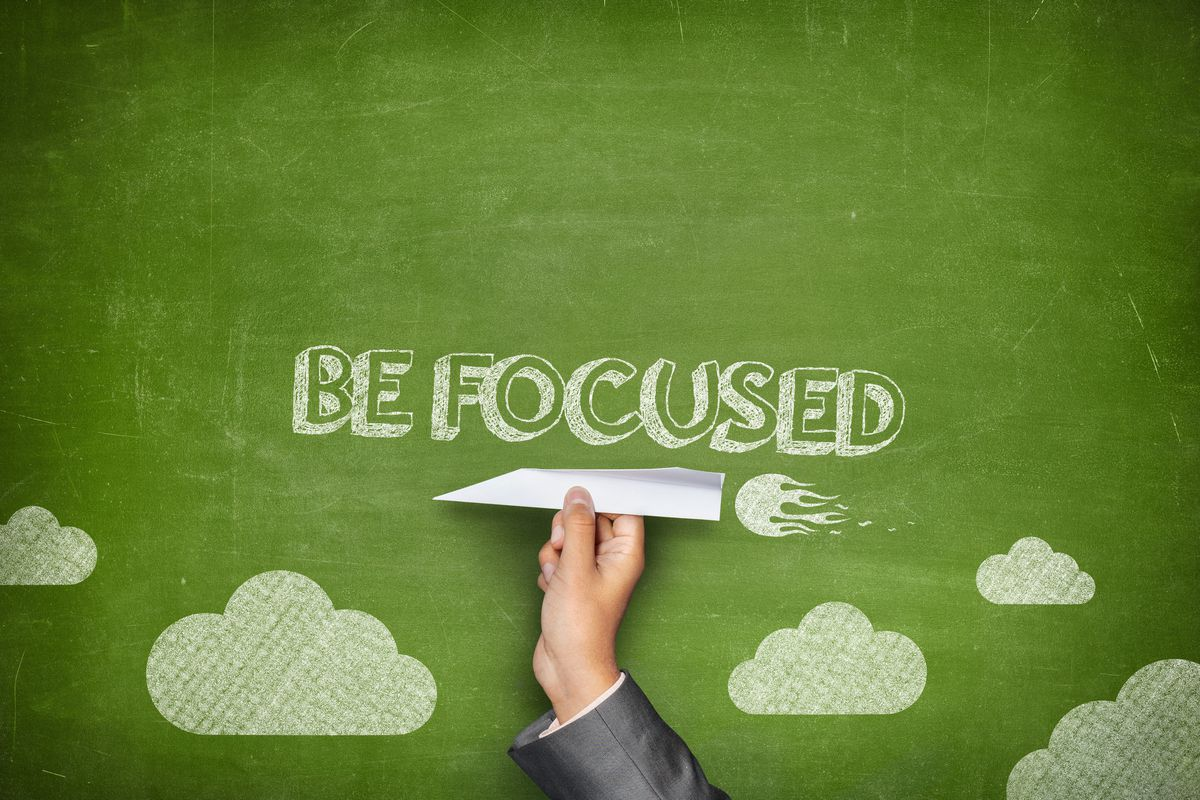 Read Your Audience
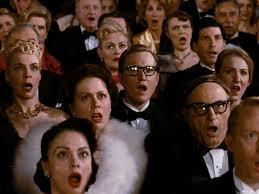 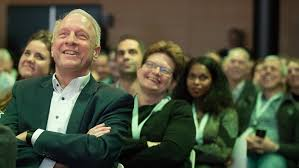 Design Visual Elements
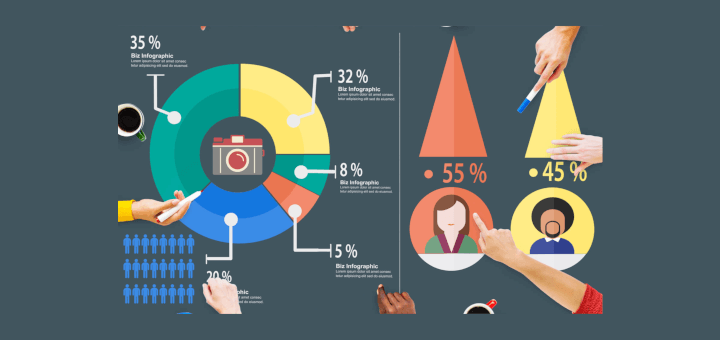 References
Davis, M. 2005. Scientific Papers and Presentations, Revised Edition Elsevier
Wallwork, A. 2016. English for Presentations at International Conferences, Springer.
Carter, M. 2020. Designing Science Presentations, A Visual Guide to Figures, Papers, Slides, Posters, and More, Academic Press.